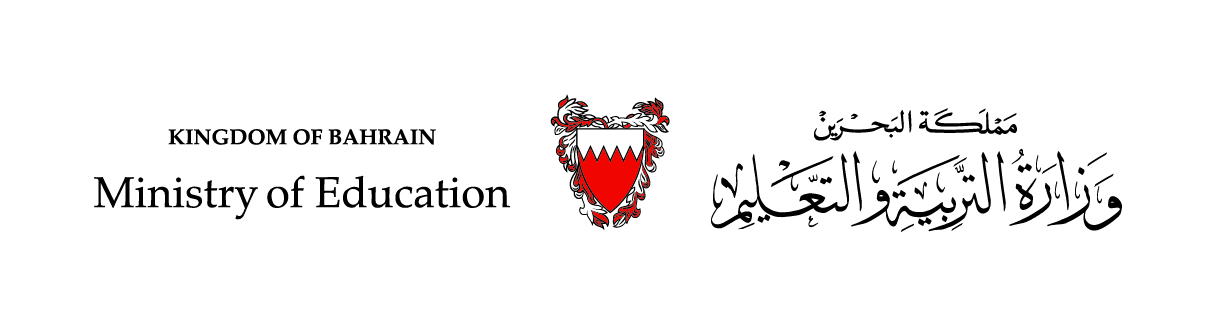 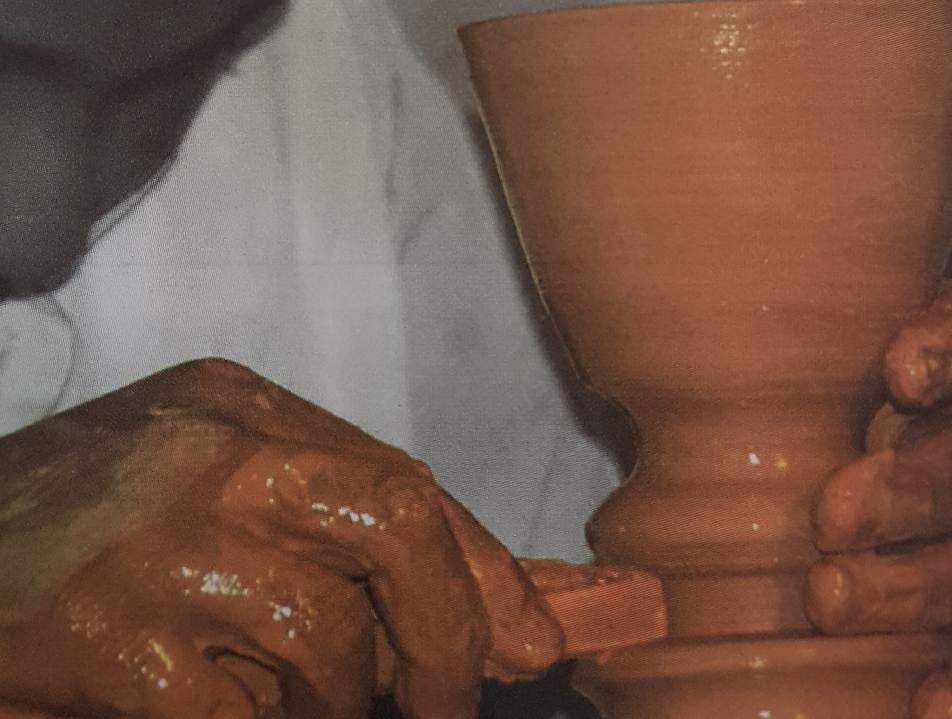 الصفحات 33 - 39
المرحلة الثانوية – المستوى الثاني
الفصل الدراسي الأول -2021 – 2022م
جود 210
مفهوم الجودة
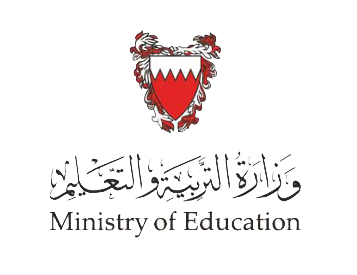 أهداف الدرس:
يشرح المراحل الرئيسية لتطور الجودة (ضمان الجودة – إدارة الجودة الشاملة – جوائز الجودة ونماذج التميز).
يوضح مفهوم إدارة الجودة.
يذكر أهداف مركز البحرين للتميز.
وزارة التربية والتعليم – 2020م
وزارة التربية والتعليم  – الفصل الدراسي الأول  1 202-2022م
جود 210
مفهوم الجودة
3- مرحلة ضمان الجودة
تتمثل في منهجية لتأكيد مطابقة المُنْتَج أو الخدمة للمواصفات التي تحقق رغبات الزبائن.

و تشمل ثلاث جوانب أساسية:
1- ضبط جودة التصميم.
2- ضبط جودة الإنتاج.
3- ضبط جودة المُنْتَج أو الخدمة.
وزارة التربية والتعليم  – الفصل الدراسي الأول  1 202-2022م
وزارة التربية والتعليم – 2020م
جود 210
مفهوم الجودة
دورة ديمنج ( PDCA)
تعد دورة ديمنج لتطوير الجودة من أهم الأدوات المستخدمة لتحقيق ضمان الجودة و هي تتألف من 4 مراحل:

1- خطط plan :
تحديد الأهداف والعمليات لتحقيقها.
2- نفذ Do :
تنفيذ الخطة أو العملية.
3- افحص check:
مراقبة العملية وتقيمها بمطابقتها للأهداف.
4- صحح act: 
تحسين الخطة وتطويرها وإعادتها مرة أخرى.
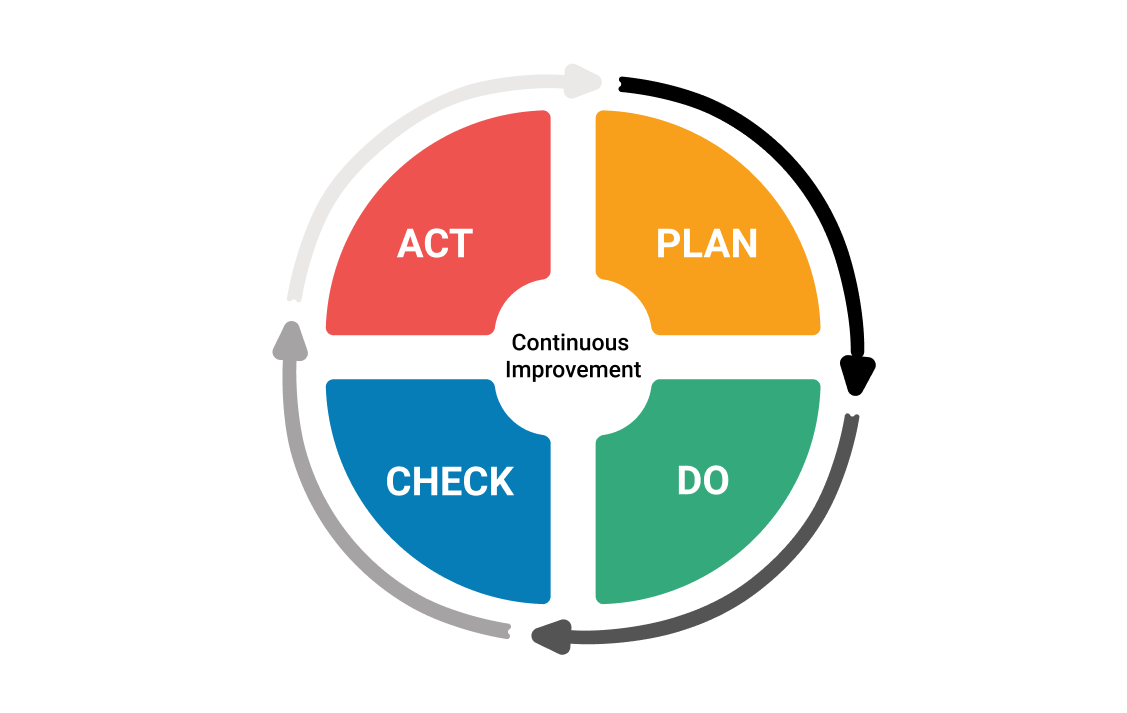 وزارة التربية والتعليم – 2020م
وزارة التربية والتعليم  – الفصل الدراسي الأول  1 202-2022م
جود 210
مفهوم الجودة
علل: تمثل دورة ديمنج أسلوبًا فعالاً لمراقبة ضمان الجودة.

لأنها تحلل الظروف والعمليات لتحقيق جودة المُنْتَج أو الخدمة للتأكد من جودة العمل لكل مكون من مكونات هذه العمليات.
وزارة التربية والتعليم – 2020م
وزارة التربية والتعليم  – الفصل الدراسي الأول  1 202-2022م
جود 210
مفهوم الجودة
4- مرحلة إدارة الجودة الشاملة
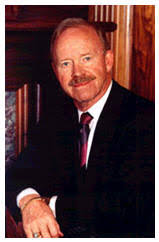 يعرف كروسبي إدارة الجودة الشاملة بأنها:
نظام إداري متكامل يضمن سير العمليات لتجنب حدوث المشكلات وتحقيق رضا الزبون.
أهم مبادئ إدارة الجودة الشاملة:

1- التزام الإدارة العليا الثابت.
2- تمكين العاملين بالتعليم والتدريب والتميز في العمل.
3- اتخاذ القرارات المستندة على الحقائق.
4- تحسين العمليات بإستمرار.
5- التركيز في كسب الزبون.
فيليب كروسبي 
أمريكي من عباقرة الجودة وأشتهر بدعوته إلى:
1- الخطأ الصفري. 
2- افعله صحيحا من المرة الأولى.
وزارة التربية والتعليم – 2020م
وزارة التربية والتعليم  – الفصل الدراسي الأول  1 202-2022م
مفهوم الجودة
جود 210
5- مرحلة نماذج التمييز
الأنظمة الجديدة للجودة التي برزت في بداية القرن الواحد والعشرين:
نظام آيزو 2000.
نموذج المؤسسة الأوروبية لإدارة الجودة ( EFQM)
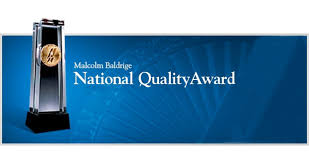 جوائز التميز في العمل:

1- جائزة ديمنج اليابانية 1950.
2- جائزة مالكوم الامريكية 1987.
3- جائزة الجودة الأوروبية 1992.
جائزة مالكوم بالدرج الوطنية للجودة:
تم الإعلان عنها سنة 1987 في أمريكا.
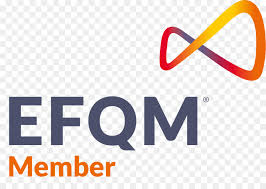 وزارة التربية والتعليم – 2020م
وزارة التربية والتعليم  – الفصل الدراسي الأول  1 202-2022م
جود 210
مفهوم الجودة
جائزة مركز البحرين للتميز
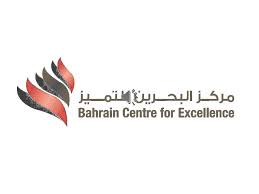 تأسست هذه الجائزة سنة 2008م حيث كان هدفها الارتقاء بأعمال المؤسسات الحكومية إلى مستويات عالية من الجودة والابداع.
أهداف مركز البحرين للتمييز:

1- إرساء مرجعية وطنية للجودة في القطاعين العام والخاص.
2- نشر الوعي بالتمييز في الأداء.
3- دعم الاستثمار في العنصر البشري.
4- تنمية روح الفريق والأداء التنافسي الإيجابي.
5- تقويم العمل الحكومي ورفع الإنتاجية.
ماهي المؤسسة المتميزة؟

1- مؤسسة اكثر قدرة على الابداع و التعلم .
2- تعمل بشفافية.
3-تحقق الاستدامة في الأداء التنافسي الإيجابي.
وزارة التربية والتعليم – 2020م
وزارة التربية والتعليم  – الفصل الدراسي الأول  1 202-2022م
جود 210
مفهوم الجودة
ملخص مراحل تطور الجودة
وزارة التربية والتعليم – 2020م
وزارة التربية والتعليم  – الفصل الدراسي الأول  1 202-2022م
جود 210
مفهوم الجودة
انتهاء الدرس
أن يكون حقق الطالب أهداف الدرس:
أن يشرح المراجل الرئيسية لتطور الجودة.
يوضح مفهوم الجودة.
يذكر أهداف مركز البحرين للتميز.
لمزيد من المعلومات:
www.Edunet.com1- زيارة البوابة التعليمية 
2- حل أسئلة وأنشطة الكتاب المدرسي.
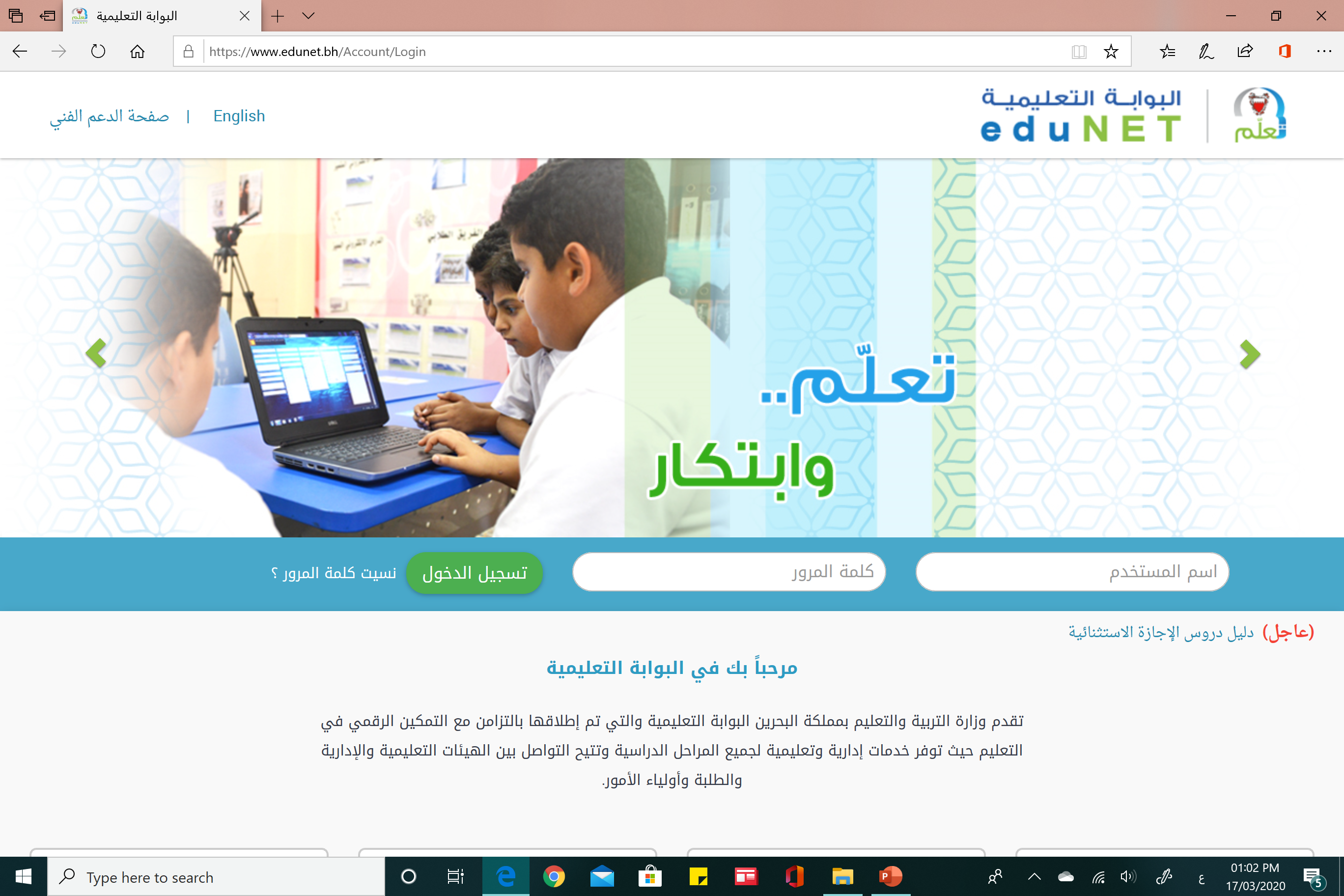 وزارة التربية والتعليم – 2020م
وزارة التربية والتعليم  – الفصل الدراسي الأول  1 202-2022م